MathCheck: A Math Assistant Combining SAT with     Computer Algebra Systems
Ed Zulkoski, Vijay Ganesh, Krzysztof Czarnecki
University of Waterloo
August 7, 2015
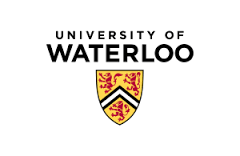 Problem Statement
Many problems have an underlying Boolean structure, but are not easily expressed using standard SAT/SMT solvers.
Hamiltonicity (Velev’09)
Constrained Clustering (Métivier’12)
Acyclicity (Gebser’14)
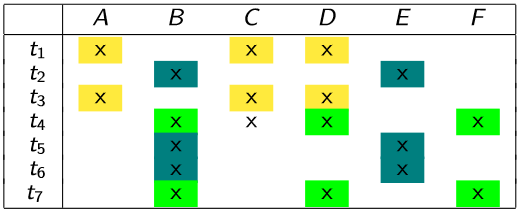 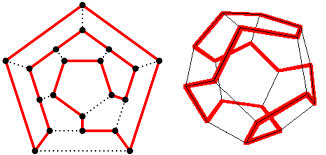 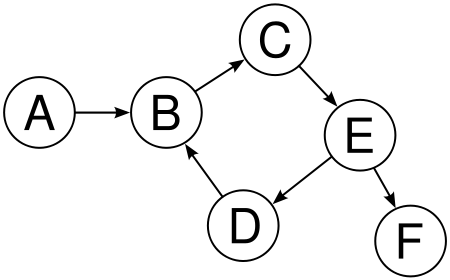 Finite domain search + complex predicates.
2
Goals
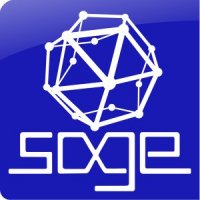 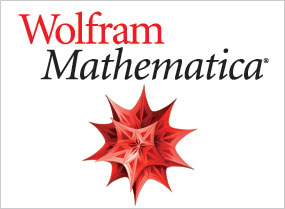 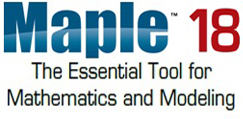 Computer algebra systems (CAS) contain SOTA algorithms for solving complex properties
SAT solvers are one of the best general approaches for finite domain search
Goal 1: incorporate algorithms from a CAS with a SAT solver for:
Counterexample Construction for Math Conjectures
Bug Finding
Goal 2: design an easily extensible language/API for such a system
Current focus is on graph theory
3
DPLL(CAS) Architecture
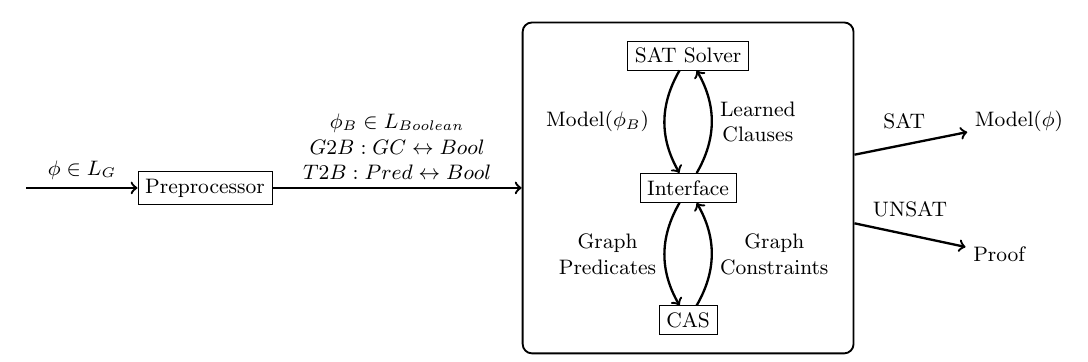 Extensibility preferred to a “one-algorithm-fits-all” approach.
4
Graph Variable Representation
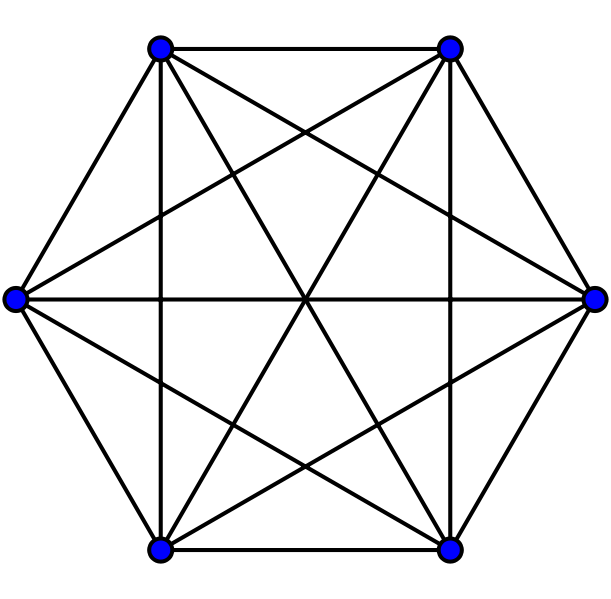 graph x(6)
One Boolean per each potential vertex
One Boolean per each potential edge


Mapping between graph components and Booleans to facilitate defining SAT-based graph constraints
5
Case Study: Ruskey-Savage Conjecture
6
~10 LOC
matching(x,G)
Blasted to SAT
~5 LOC
imperfect_matching(x,G)
~5 LOC
maximal_matching(x,G)
~25 LOC
Checked with SAGE
extends_to_Hamiltonian_cycle(x,G)
7
[Speaker Notes: CONVERT TO ASSERT-QUERY
, sufficient conditions, hand proofs.
extends is ~30 loc when preventing isomorphic HCs]
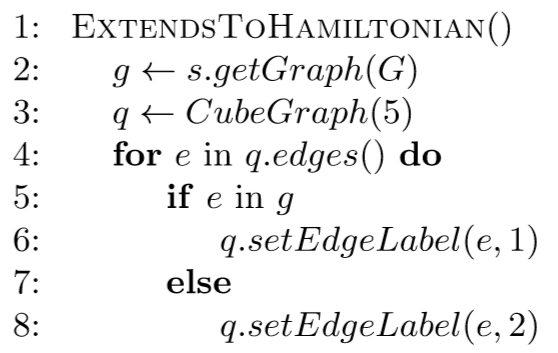 2
2
8
1
2
1
2
2
2
2
2
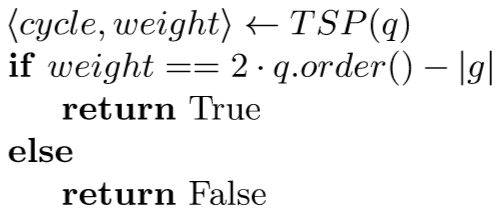 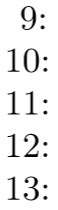 1
8
Case Study Approach
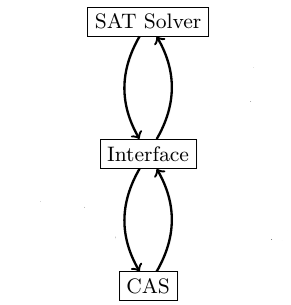 9
A Sage-only approach…
Without SAT, we need a problem-specific search routine







A Sage-only approach is:
Potentially less efficient
Potentially more error-prone
10
Case Study 2: Edge-antipodal colourings
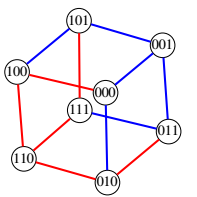 11
Case Study 2 Approach
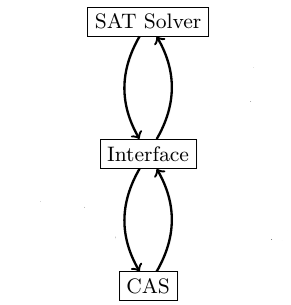 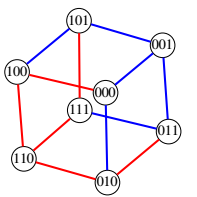 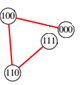 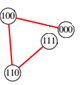 12
What’s the bottleneck?
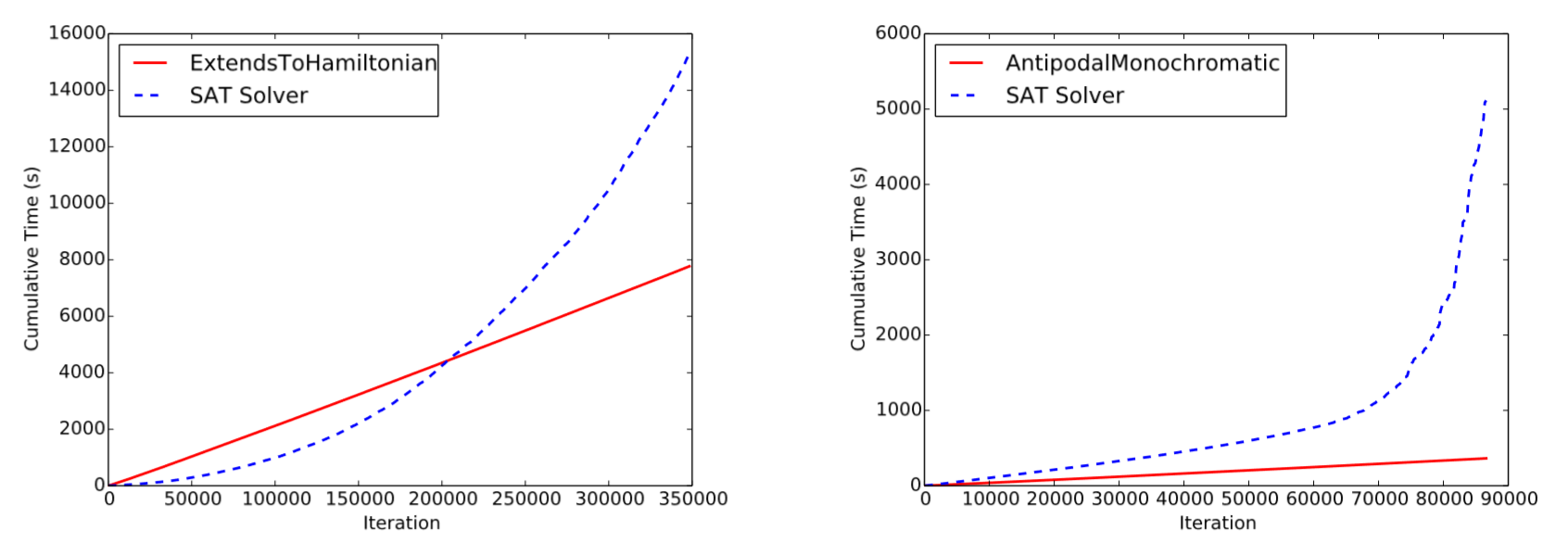 13
Implementation Correctness
SAT solver resolution proofs
Use Drup-trim
SAGE computations
Interactions between them
14
Future Work and Conclusions
Moving to the SMT domain
Improved generation of proof objects / correctness checking

Exploiting symmetry breaking capabilities

Encoding complex predicates is facilitated by using off-the-shelf CAS algorithms
Promotes rapid extensibility/prototyping

Demonstrated two case studies on hypercubes
“Fun case studies”
15
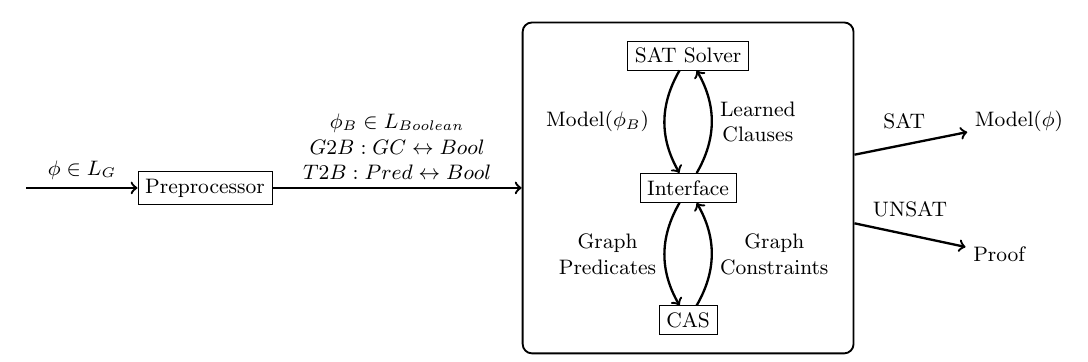 Correctness
Sound, Complete, Terminating
16
Future Work
Moving to the SMT domain…
Z3 Tactics
Improved generation of proof objects / correctness checking.
17
Abstract DPLL(T)
Framework to reason about correctness of DPLL(T) systems (Nieuwenhuis, ‘05).
Our tool is most similar to the lazy-SMT approach (Section 3.1, Nieuwenhuis, ‘05):
SAGE constraints are abstracted as Booleans and checked later using SAGE.
No clause is generated infinitely many times.
Learned clauses from SAGE are never forgotten.
Additional checks: 
Preprocessing steps.
No concrete theory T defined - must ensure decidability by defining requirements on graph predicates.
18
Graph Predicates
Theory T defined in terms of user-defined predicates.
Requirements:
Decidability of each predicate(?)
If a set of ground clauses are inconsistent with the predicates, the learned clauses preclude the same model from being generated again.
19